5.4 Medians and Altitudes
Objectives
Use properties of medians
Locate the centroid
Use properties of altitudes
Locate the orthocenter
Vocabulary
A
A median  is a segment from a vertex of a ∆ to the midpoint of the opposite side. Every ∆ has three medians.
These medians intersect at a common point, the point of concurrency, called the centroid. 
The centroid is the point of balance for a ∆.
MEDIAN
C
D
B
Theorem 5.8
Theorem 5.8 (Centroid Theorem)The centroid of a ∆ is located two thirds of the distance from a vertex to the midpoint of the side opposite the vertex on a median.
In RST, Q is the centroid and SQ = 8. Find QW and SW.
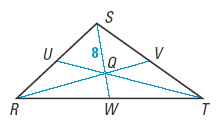 SQ =
SW
2
2
3
3
8 =
SW
3
2
Multiply each side by the reciprocal,     .
12 =
SW
12 – 8 =
4.
SW – SQ =
Then QW =
Example 1
Concurrency of Medians of a Triangle Theorem
Substitute 8 for SQ.
So, QW = 4 and SW = 12.
In Exercises 1–3, use the diagram.
G is the centroid of    ABC.
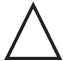 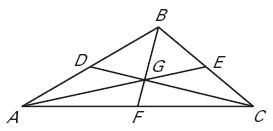 ANSWER
ANSWER
ANSWER
13.5
12
18
More Practice
1.    If BG = 9, find BF.
2.    If BD = 12, find AD.
3.    If CD = 27, find GC.
Vocabulary
An altitude  of a ∆ is a segment from a vertex to the line containing the opposite side and ┴ to the line containing that side. Every ∆ has three altitudes.
The intersection point, point of concurrency, of the altitudes of a ∆ is called the orthocenter.
Diagrams of Previous Vocabulary
Altitudes
Orthocenter
Orthocenter
 Acute Triangle: Orthocenter is inside the triangle.

 Right Triangle: Orthocenter is on the triangle.


 Obtuse Triangle: Orthocenter is outside the triangle.
Additional Notes